Additional Tier II Interventions: Self-monitoring and Mentoring
Images in this module were obtained at google.com/images unless otherwise specified.
Purpose of This ModuleProvide information on implementing student self-monitoring and mentoring interventions
Objectives
Learn the purpose of self-monitoring and the resources and components needed to implement this intervention.
Learn how self-monitoring can be adapted (e.g., fading tool, classroom support)
Learn about mentoring and how it can be implemented in varying degrees of intensity.
Self-monitoring
Purpose of Self-monitoring Interventions
To teach students how to increase and maintain a learned behavior or skill
To help students develop self-management skills
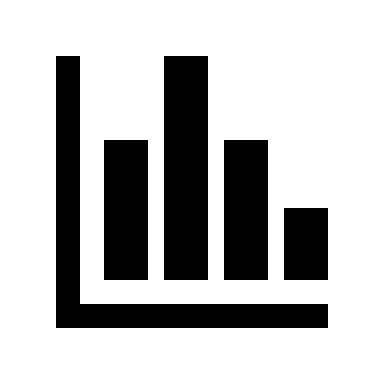 [Speaker Notes: Trainer Notes:
Self-monitoring provides a structured way for students to become more aware of their behavior and to develop skills to manage their behavior.]
Requirements:
Student must have the skill in their repertoire
Student must be able to discern when they are using the skill
Student must be trying to escape or avoid a task, attention, a stimulus, etc.

*Research suggests that this intervention can be for students with a wide range of ages, abilities, and disabilities.
Which Students?
*e.g.. Lam et al, 1994; Mooney et al., 2005; Reid, 1996; Reid et al., 2005
[Speaker Notes: Trainer Notes:
Self-monitoring is an intervention used when a student already knows a skill or behavior, but doesn’t always use it.
Because the intervention requires the student to monitor their own behavior, they need to be able to accurately discern whether or not they’re using the behavior or skill appropriately.
Though this intervention can be used for a wide range of students, it will need to be designed in an way that is appropriate for the individual student.]
Serves Multiple Purposes
Self-monitoring can be used…
As an individual intervention
As a group intervention
For a behavior skill
For an academic skill

No matter how it’s used, the steps for implementing are the same.
[Speaker Notes: Trainer Notes:
In the next section, we will also talk about how this intervention can be adapted further.
Can be used as a fading tool for other interventions
Can be used as a classroom-wide tool]
Self-monitoring Implementation Process
Identify the problem behavior.
Define the replacement behavior.
Design the procedure, process, and materials.
Teach the student how to self-monitor.
Teach staff about the intervention.
Collect baseline data.
Progress monitor student data over time.
Follow up and fade the intervention.
[Speaker Notes: Trainer Notes:
Identify the problem behavior you want to target.
Define the desired replacement behavior (something that the student CAN do, but doesn’t do consistently).
Design the procedure, process, and materials (when, how, and where the self-monitoring will take place) (e.g., daily progress report).
Teach the student how to self-monitor.
Teach staff about the intervention and how to interact with students (teachers will be helping a lot when the student first begins the intervention).
Collect baseline data to compare after intervention starts (progress monitoring).
Progress monitor.
Follow up and fade the intervention.]
Defining the Desired Behavior
Define the behavior with these characteristics:
Observable
Measurable
Positively stated
Understandable
Always applicable

The behavior/skill must already be in the student’s repertoire.
[Speaker Notes: Trainer Notes:
As always with PBIS, the behavior must be defined in an observable, measurable, positive way.
For example, when working with a student on getting to class on time, be specific: Jason will be inside the classroom when the bell rings or Jason will be sitting at his desk when the bell rings.
A non-example would be something like this: Jason gets to class by the time the bell rings. This would leave too much room for subjectivity (do I need to be outside the door, at the door, inside the door, etc.).
Another non-example would be this: Jason will not be late for class. Always describe what TO do, not what NOT to do.
The behavior or skill that the student is working on should be one that they’re already able to do, but just don’t do on a regular basis or consistently.]
Designing the Process
Questions to ask:
When will the student self-monitor?
How will the student be prompted to self-monitor?
Will the student be reinforced for self-monitoring? How?
When and how will students be faded from the intervention (data decision rules)?
What will be the graduation criteria (data decision rules)?
[Speaker Notes: Trainer Notes:
Below are some examples of further questions to ask when developing the process. The technology examples are also in the resources at the end of this module.
When will the student self-monitor?
Only during problematic times of the day?
At the end of class periods?
How will the student be prompted to monitor their behavior? Examples:
Timers (allow student to use personal technology?)
Personal pager: https://enablingdevices.com/product/vibrating-personal-pager/
MotivAider: https://habitchange.com/motivaider.php
When and how will fading occur?
What data decision rules will determine when it’s time to fade?
Will fading be gradual? How long should it last?
What will be the graduation (exit) criteria?
What data decision rules will determine when the student can graduate?]
Example of Self-monitoring
[Speaker Notes: Trainer Notes:
Link to the example above: https://pbiscompendium.ssd.k12.mo.us/images/Tier2_3/SelfManagement/sample SM intervention guidelines.doc
RtI stands for response to intervention.
DPR stands for daily progress report.
AIMSweb is a tool to inform and improve student performance using a set of brief, valid standards-aligned reading and math measures for screening and progress monitoring. Yellow indicates an at-risk score.  Info here: https://www.pearsonassessments.com/content/dam/school/global/clinical/us/assets/aimswebPlus-overview.pdf]
Monitoring Student Progress
Monitoring Progress
Students use a daily progress report (DPR) to record behavior at specified times/intervals.
Teachers…
Teach students how to use DPRs.
Give student support while first learning the intervention.
Gradually fade support.
Submit DPR data to the intervention coordinator each week to progress monitor.
If possible, engage the student in the data process.
*Research suggests that having a student both record and graph their behavior may be more effective than just recording.
*DiGangi, Maag, & Rutherford, 1991
[Speaker Notes: Trainer Notes:
The student will be recording data on a daily progress report (DPR).
It is convenient to use a modified version of a standard Tier II DPR form (e.g., use the template for Check-in, Check-out and modify it for just the behavior(s) the student is learning to self-monitor). An example is on the next slide.
The student’s classroom teachers teach and help students with use of DPR at first, then gradually fade to random checks.
Teachers then submit the DPR data to the intervention coordinator at end of each week.
You can engage the student in the data process; have them help with entering and graphing data, etc.]
Example: Elementary Daily Progress Report
From MO SW-PBS Tier II Workbook
[Speaker Notes: Trainer Notes:
This example shows what a DPR might look like at the elementary level for a student in a self-monitoring intervention.
The target behaviors will always be tied to the behavior expectations developed in Tier I.
Note that in this example, there is a place for the teacher to give the student feedback on their self-reporting of their behavior. The teacher and student will have a brief positive interaction to discuss the student’s score for using each behavior. This can be faded over time as the student and teacher agree on the scores.]
Example: High School Daily Progress Report
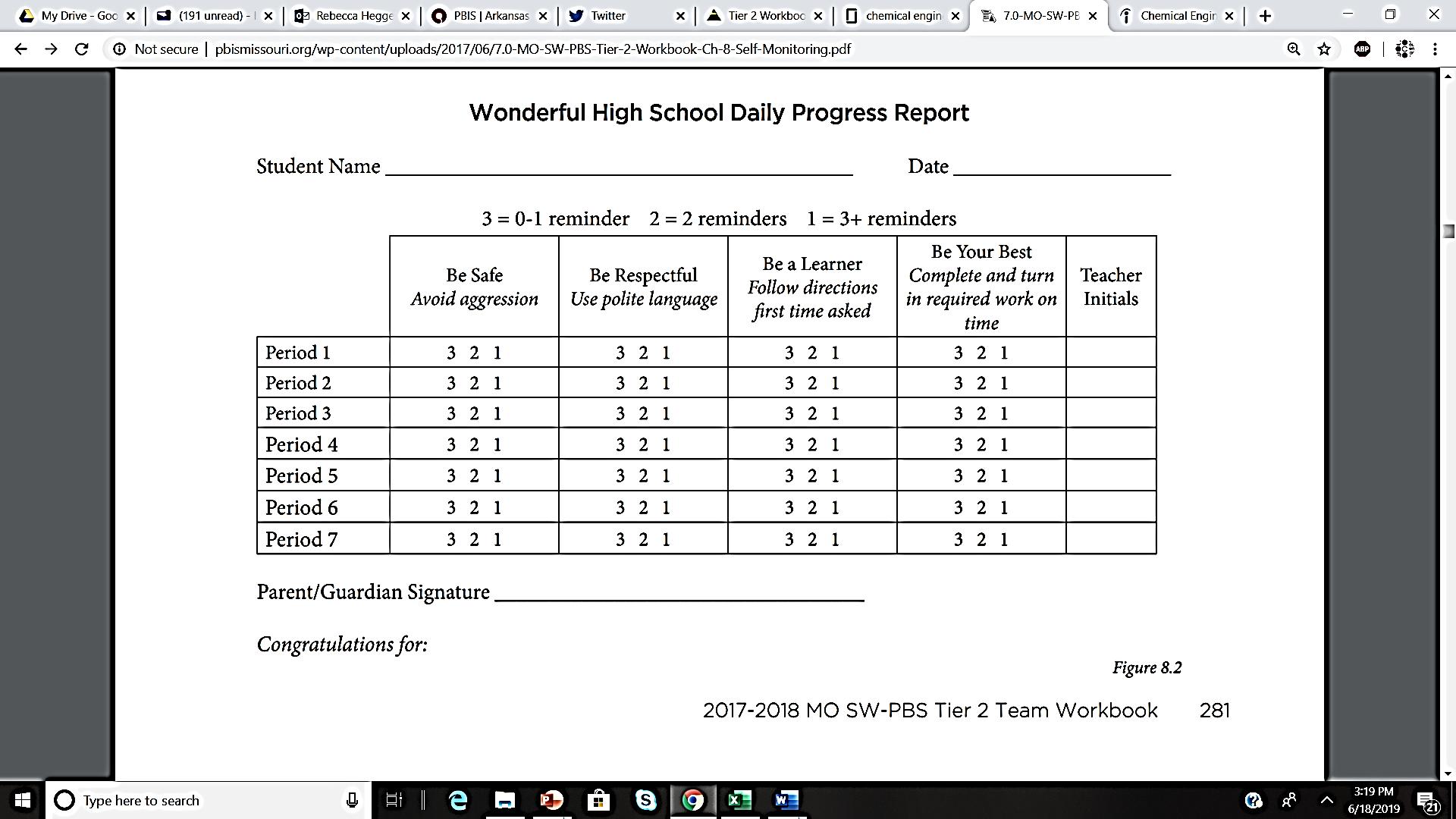 From MO SW-PBS Tier II Workbook
[Speaker Notes: Trainer Notes:
This high school example also shows the specific behaviors the student is targeting for each of the expectations.
Each period, there is a space for a teacher to initial the form.]
Fading and Exit from Intervention
Create data decision rules for fading (e.g., student has maintained a passing grade in the area of concern for eight weeks).
Create data decision rules for graduation (e.g., student has maintained on-task behavior more than 80% of the time and maintained a passing grade in the area of concern, with no more than one prompt per day, for two weeks).
Create follow up process (e.g., every two weeks, review student’s grade in area of concern and discipline data).
[Speaker Notes: Trainer Notes:
Some guiding questions:
What data rules will determine when the student should begin fading from the intervention?
What data rules will determine when the student should graduate from the intervention?
What process will be used to follow up periodically with the student?]
Resources Needed
Intervention coordinator
Supervise implementation of intervention
Communicate with parents, teachers, and Tier II team
Train students and staff on the intervention
Collect and graph data and provide to the Tier II team and students in the intervention
Prompting device
Beep tape
Timer
Teacher or Student delivered cue
[Speaker Notes: Trainer Notes:
Self-monitoring doesn’t require a lot of staff resources; the intervention coordinator will get the student started on the intervention and then the student’s teacher(s) will give them some support that will fade over time.
There will need to be communication processes in place:
Parent communication about the intervention and progress
Teacher communication about the intervention, how they will be involved, and how the student is doing
The Tier II team will need updates on all the students in this intervention at team meetings.
A data system or process will need to be in place to record and graph the student’s progress with the intervention
Some kind of device or system will need to be used by the student to get regular prompts to self-monitor.
For more information on prompting device: 
https://www.interventioncentral.org/self_management_self_monitoring]
Identify an intervention coordinator.
Develop a plan for:
Identifying problem behavior 
Identifying replacement behavior 
Collecting baseline data
Design the process and determine what materials will be used.
Develop a plan for training students and staff on the intervention.
Determine exit criteria (and fading) for intervention, and develop a follow up plan.
Self-monitoring Intervention Checklist
[Speaker Notes: Trainer Notes:
This checklist will be in the facilitator guide as a handout.
Identify an intervention coordinator.
Develop a plan for:
Identifying the problem behavior
Identifying the replacement behavior
Collecting baseline data
Design the process and determine what materials will be used (e.g., timers, DPRs, parent notification, etc.).
Develop a plan for training students and staff on the intervention (teachers will have to help students when they first start the intervention).
Determine exit criteria for intervention (e.g., student and teacher agree on assessment 80% of the time).
Determine a follow up plan (periodic checks with staff, looking at discipline data, etc.).]
Self-monitoring Adaptations: Fading Tool, Classroom-wide Support
Fade students from other interventions, such as Check-in, Check-out.
Move student from receiving feedback from teachers to monitoring their own behavior.
Self-monitoring as a Fading Tool
[Speaker Notes: Trainer Notes:
When a student has made positive progress with another intervention (based on the student’s goals and the data decision rules), but the team decides that the student needs some additional time to build self-management skills to maintain the new skills and behaviors they have learned, they can move the student to self-monitoring.]
How it Works
Students responding positively to other interventions (e.g., Check-in, Check-out or social skills groups) move to self-monitoring:
Help increase and maintain new skills
Build self-management skills
Teacher feedback fades over time:
Less frequent check-ins
Student rates their own behavior, with teacher discussion
Same DPR can be used, with some modifications.
[Speaker Notes: Trainer Notes:
As students are learning to maintain a skill and learn self-management, the teacher will play a decreasing role over time.
At first, the teacher will help the student learn the intervention (e.g., how to use the prompting device, how to complete the DPR), and will discuss the student’s ratings.
As the student learns the intervention and begins to self-manage, the teacher will be less involved. The student will do their own ratings, with only minimal input from the teacher.
The DPR can be a modified version of one used for other Tier II interventions. The expectations will always be the same, but some specific skills can be included with each expectation.]
Improve social behavior skills
Improve academic behavior skills
Set individual student goals
Student sets goal to Be Responsible by getting to class on time everyday.
Set group goals
Class sets goal to Be Responsible by each student getting to class on time everyday therefore decreasing classroom tardies.
Self-monitoring as Classroom Support
[Speaker Notes: Trainer Notes:
Self-monitoring can be used to improve behavior at the classroom level.
The whole class focuses on improvement in meeting a school-wide expectation and each student self-monitors their progress towards reaching goal.
The teacher can use this intervention for improving behavior related to social skills or academic skills.]
Steps for Designing the Intervention
Determine the problem behavior.
Example: voice level is too high during group work time
Define the replacement behavior or skill precisely.
Example: use voice level two when talking to others in your group during group work time
Determine how students will monitor their behavior.
Determine how students will be incentivized.
[Speaker Notes: Trainer Notes:
The next slide contains some guiding questions for designing the intervention, using student input.]
Questions to ask: 
When will students self-monitor? 
Examples: at a specific time, during group work
How will they be prompted?
Examples: teacher sets timer, group has timekeeper
With whom will they check accuracy? 
Examples: with a buddy, with the teacher
How will they record their checks? 
Examples: DPR, on a graph
How will students be reinforced?
Examples: acknowledgements, class activities, parties, privileges
Involve the Class in the Design Process
[Speaker Notes: Trainer Notes:
By involving students, there will be greater buy-in and students will learn self-management skills.
Also, by involving students, they may take ownership and look after one another for the benefit of the class.]
Mentoring
What is Mentoring?
Mentoring is all about building a relationship between a student and an adult.
The purpose of mentoring is to increase the student’s engagement in school.
Mentoring can be very basic, or an intense, formal program.
Mentoring is not discipline or a time to reprimand student for past failures.
[Speaker Notes: Trainer Notes:
Mentoring is all about increasing a student’s engagement in school by building a relationship with an adult.
Mentoring can be very basic, with an adult simply spending time with a student on a regular basis – eating lunch together, doing an activity before or after school, or during a scheduled time in the school day.
There are also a lot of formal programs with training materials and possibly outside mentors used. These typically require a lot more time commitment and may need to continue through the summer and multiple school years.
An example of a formal program is Check and Connect. Adults connect with at-risk students in a meaningful way – especially students at risk of dropping out or graduating late.]
Which Students?
Mentoring is for students that are not engaged in school.
Students who feel connected to the school and an adult within the school are more likely to attend school regularly, stay in school, and graduate.

- Centers for Disease Control and Prevention (CDC) (2009)
Why Provide Mentoring?
Increase
Attendance 
Persistence in school
Accrual of credits
School completion rates
Decrease
Truancy
Tardiness
Behavior referrals
Dropout rates
[Speaker Notes: Trainer Notes:
The next slide shows research on outcomes of mentoring.]
Research — Outcomes of Mentoring
Mentored youth are promoted at a higher rate than non-mentored students.
Grades are improved.
Parent-child relationship is strengthened.
Student’s self-perceptions of academic abilities are improved.
Attendance is increased.
Overall attitudes about school are improved.
Sense of belonging in school is improved.
Classroom disruptions are less likely.
Classroom engagement is more likely.
There is a reduction in disciplinary incidents.
Mentoring Resource Center (MRC) U.S. Department of Education Office of Safe and Drug-Free Schools No. 24, September 2008
Steps In Building A Mentoring Program
Complete a Needs Assessment.
Gain an understanding of mentoring research and best practices.
Create a “logic model”- the framework for program implementation, evaluation, and future planning.
Source: Foundations of Successful Youth Mentoring: Effective Strategies for Providing Quality Youth Mentoring in Schools and Communities Michael Garringer and Patti MacRae National Mentoring Center (NMC) at Northwest Regional Educational Laboratory (NWREL) and Hamilton Fish Institute on School and Community Violence (HFI)
[Speaker Notes: Trainer Notes:
Link: Foundations of Successful Youth Mentoring: Effective Strategies for Providing Quality Youth Mentoring in Schools and Communities 
The link above directs to a wonderful publication on mentoring programs, with many valuable resources cited throughout.
From page eight of the publication: “If your program is getting started in school settings, make sure that a school principal or other key administrator is involved in your planning. Their buy-in is critical to ensuring that other school personnel are supportive and committed once the program is underway.”
The publication also contains self-assessment questions along the way to guide implementation of a mentoring program.]
1. Needs Assessment
Determine which student issues need to be addressed.
Make note of any staff members who are already providing informal support to students.
Decide how the needs assessment data will be incorporated into the program planning, goals, and operations.
2. Understanding Mentoring
Ensure that the program design is evidence-based.
Review specific research about how to best serve YOUR youth.
Determine which consultants, technical assistance providers, and state partnerships can help improve your understanding of mentoring models and best practices.
3. Logic Model (Goals and Objectives)
Guiding questions for building a logic model:
What are the needs?
How will we plan for delivery of services and sustainability?
What services or activities will the program provide?
Does our program have clear and achievable goals?
What are the short-term and long-term outcomes?
How will we know if it is working as intended?
Example of a Logic Model Template
Outputs
Activities		Participation
Outcomes – Impact
Short Term	Medium Term	Long Term
Inputs
What the medium term results are

Action
Behavior
Practice
Decision-making
Policies
Social Action
What we invest

Staff
Volunteers
Time
Money
Research base
Materials
Equipment
Technology
Partners
What the short term results are

Learning
Awareness
Knowledge
Attitudes
Skills
Opinions
Aspirations
Motivations
What the ultimate impact(s) is

Conditions
Social
Economic
Civic
Environmental
What we do

Conduct workshops, meetings
Deliver services
Develop products, curriculum, resources
Train
Provide counseling
Assess
Facilitate
Partner
Work with media
Who we reach

Participants
Clients
Agencies
Decision- makers
Customers
Enhancing Program Performance with Logic Models, University of Wisconsin-Extension, Feb. 2003
Basic vs. Formal Mentoring Programs
Basic vs. Formal Mentoring Programs cont.
Developing a Mentoring Program
Identify mentors (e.g., staff, other adult volunteers, peers, etc.).
Determine goals and objectives.
Determine target student population.
Determine how students will be identified or nominated.
Develop a plan for weekly mentor sessions.
Develop an orientation plan.
Determine how you will progress monitor.
[Speaker Notes: Trainer Notes:
Identify who will be mentors (e.g., staff, volunteers from the community, etc.).
Determine goals and objectives.
Determine which students will be the target population and how they will be identified and/or nominated.
Develop a plan for weekly mentor sessions (when, where, what activities, etc.).
Develop an orientation plan for mentors and students.
Determine how you will progress monitor and evaluate effectiveness.
There is a two-page checklist that follows on the next two slides.]
Checklist of Essential Features
[Speaker Notes: Trainer Notes:
This two-page checklist can be found in the facilitator’s guide for this module. It continues on the next slide.]
Checklist, cont.
Qualities of a Good Mentor
Has positive self-esteem 
Reacts well to stressful, frustrating situations
Is a good listener
Provides leadership
Is a positive role model
Is reliable
Is non-judgmental
What is Expected of the Mentor
Commit to at least one year. 
Engage positively with the student.
Give the student attention.
Communicate on the student’s level.
Reinforce the student’s successes.
Nurture a relationship that respects the student’s dignity.
What is NOT Expected of a Mentor
Replace the role of a parent or guardian.
Expect quick, dramatic changes in the student’s attitude, self-esteem, or attendance. 
Provide solutions to all the student’s issues.
Break the trust established, unless it is life threatening to the student or others.
Examples of Mentoring Programs
Elementary Example
Kansas City Public Schools (KCPS) Lunch Buddies
A mentor is matched with an elementary school student in grades K-5 and visits the school each week to eat lunch with their mentee.
Lunch buddies provide guidance, support, encouragement, and friendship.
[Speaker Notes: Trainer Notes:
This example will be provided in the facilitator’s guide.]
KCPS Lunch Buddies, cont.
What can a lunch buddy expect?
Lunch buddies will:
Be matched with an elementary school student in grades K – 5
Attend an initial two-hour, pre-match training
Serve as a positive role model and friend
Commit to supporting their mentee for an entire school year
Check in with their mentees over one lunch period, at least once a week
Invest in the present and future success of a student
YOUR RELATIONSHIP MAKES ALL THE DIFFERENCE!
Entry: DEWS – Dropout Early Warning System, a database created by Wisconsin Dept. of Public Instruction, of students at moderate or high risk of dropping out. Student identification is based on attendance, GPA, credit attainment, course failures, and daily attendance rate.
Description: Check and Connect – Tremper High School’s design for staff members to have the opportunity to connect with at risk students in a meaningful way.
Format: A weekly check in with students you have chosen.
Documentation: Monitoring form (or through Infinite Campus Contacts if that is your preference) that will be collected quarterly. If something concerns you, make resource/administrative staff aware of the situation.
Use of collected information: Documentation of connections, CSI meetings, counselor meetings, parental meetings, and IEP meetings.
ExampleCheck and Connect - PBIS Tier II Tremper High School Kenosha, Wisconsin
[Speaker Notes: Trainer Notes:
This example will be provided in the facilitator’s guide.]
You are encouraged to document notes in the following areas:
Academic data: number of missing assignments, grades, credits
Behavior data: tardies, truancies, excused/unverified absences, excused absences, behavior referral/infractions, detentions, suspensions
Communication with student: formal/informal 
Communication with family: attempt/not reached, left message, note home, phone conversation, meeting home visit
Basic intervention: share “checked” data, provide regular feedback, discuss staying in school, problem solve about risk
Intensive intervention: facilitate goal setting
Activity data
ExampleCheck and Connect - PBIS Tier II Tremper High School Kenosha, Wisconsin(cont.)
[Speaker Notes: Trainer Notes:
This example will be provided in the facilitator’s guide.]
Progress Monitoring
What Needs to be Monitored?
Fidelity of implementation (is it being implemented as intended)
The social validity of the intervention (is it relevant and useful for the student)
Outcomes (is the intervention making the intended impact)
Based on student goals
Checklist: Fidelity of Implementation
Pg. 1
[Speaker Notes: Trainer Notes:
This fidelity check aligns with the Essential Features Checklist (see slides 39 and 40). It continues on the next slide.
It can be found in the facilitator’s guide.]
Checklist: Fidelity of Implementation
Pg. 2
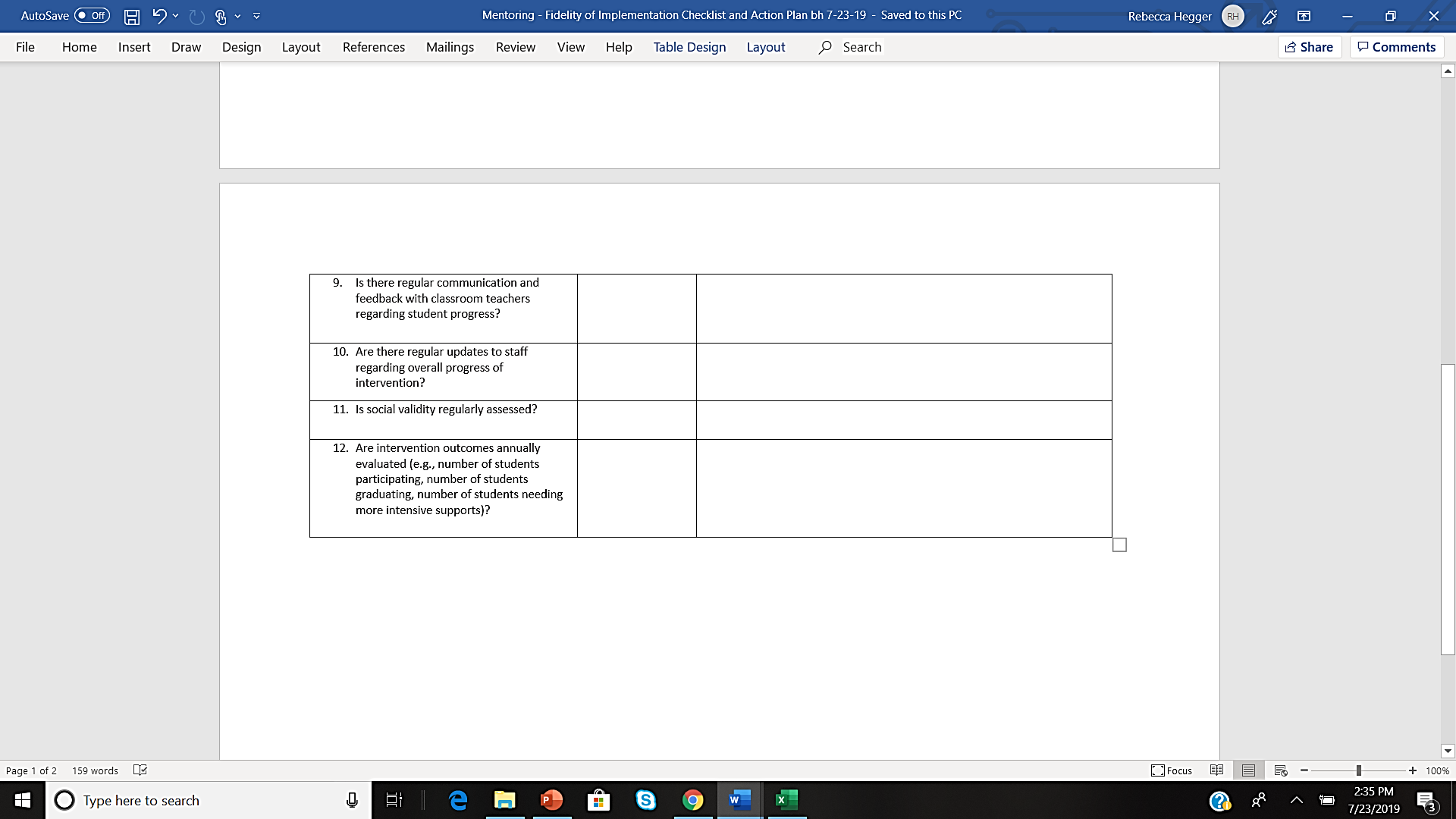 Social Validity
Examples of methods to measure social validity:
Rating scales
Interviews
Questionnaires
Examples of what to measure:
Was it worth it? Did the targeted student behavior improve?
Was the intervention easy to implement?
Were the goals reasonable and appropriate?
Social Validity Questionnaire (Student)
Example
Adapted from: Lane, K. L. and Beebe-Frankenberger, M. (2004). School-Based Interventions: The Tools You Need to Succeed.  Boston, MA: Pearson
[Speaker Notes: Trainer Notes:
This questionnaire is in the facilitator’s guide.]
Summary and Resources
Self-monitoring is an intervention for students who have a skill but need help increasing and maintaining their use of it.
Self-monitoring requires a process for teaching the student the behavior and giving the student prompts to self-assess with feedback provided from teachers.
Self-monitoring can be adapted for fading from another intervention or as a classroom-wide support.
Mentoring is about building a relationship with the student and helping them become more engaged with school.
Mentoring can be implemented in a very basic way, or in a very formal, intense way, depending upon the student’s needs.
Summary
Self-monitoring Resources
Step-by-Step: Teaching Students to Self-Monitor by Lisa A Rafferty
Missouri SW-PBS workbook
Intervention Central: How to Teach Students to Change Behaviors Through Self-Monitoring
Personal pager: https://enablingdevices.com/product/vibrating-personal-pager/ 
MotivAider: https://habitchange.com/motivaider.php
Mentoring Resources
Effective Strategies for Providing Quality Youth Mentoring in Schools and Communities: Foundations of Successful Youth Mentoring
Enhancing Program Performance with Logic Models 
Check and Connect
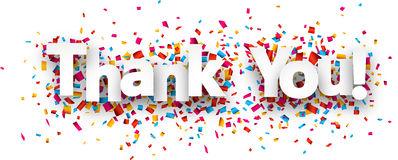 Thanks to the following for sharing resources:
Office of Juvenile Justice and Delinquency Prevention, National Mentoring Resource Center
www.pbis.org 
Missouri School-wide PBS – Tier II workbook